Snel formatief handelen met diagnostische vragen
Doelen: 
Je kan een diagnostische vraag effectief inzetten in je les
Je kunt zelf een diagnostische vraag ontwerpen en onderbouwen
[Speaker Notes: Zet namen in flippity voor het maken van duo’s later in de workshop

Van hoe laat tot hoe laat is de workshop ook alweer?]
Even voorstellen
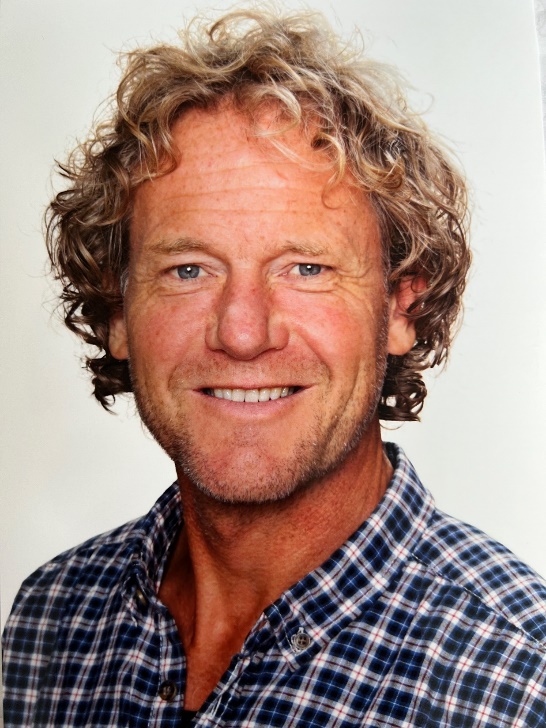 Frode Numan			              		         Sofie Faes
[Speaker Notes: Frode: foto invoegen]
[Speaker Notes: Tip: pak er pen en papier bij en maak aantekeningen
Je onthoud het beter
Je structureert kennis
Je kan er makkelijk terug naar kijken]
KennismakenStaan = eens              zitten = oneens
[Speaker Notes: Ik houd van pure chocola (oefen stelling)
Ik was langer dan 30 min onderweg naar hier
Ik geef naast biologie nog een vak
Ik geef minder dan 20 lesuren
Ik geef alleen in de bovenbouw les
Ik weet wat formatief handelen is
Ik gebruik regelmatig formatieve werkvormen in mijn lessen
Ik gebruik regelmatig diagnostische vragen in mijn lessen]
Formatief handelen = werkwijzeIntegratie van 3 strategieën in je les
Het opstellen, verduidelijken en communiceren van leerdoelen 
Informatie verkrijgen over het niveau van de leerling door het leren zichtbaar te maken
Activiteit die helpt bij het leerdoel te komen
Formatief handelen
Bevat technieken die leraren al lang gebruiken.            
Het is toepasbaar in elke les.
Wat heeft het mij opgeleverd?
Beter aansluiten op waar de leerling is i.p.v. waar het boek is
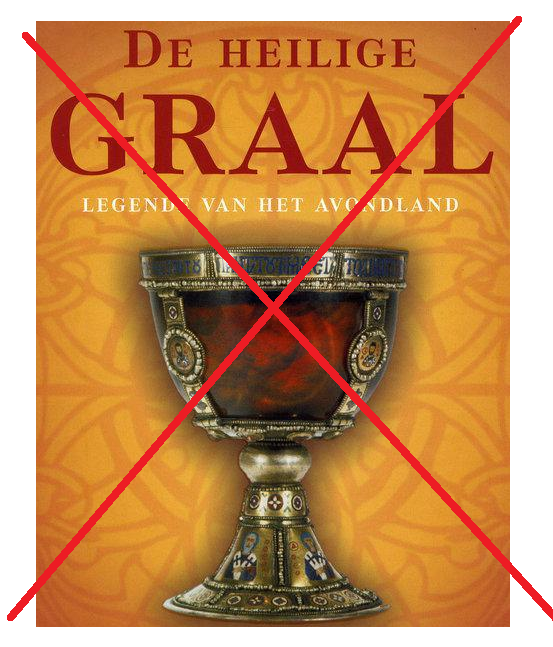 Lange cyclus
Middencyclus
Korte cyclus
Over periodes heen
Binnen en tussen hoofdstukken
Binnen en tussen lessen
Vier weken tot een jaar
Een tot vier weken
Van minuut tot minuut en dag tot dag
Monitoren, curriculum-aanpassingen
Betrokkenheid leerlingen
Activatie en responsiviteit
[Speaker Notes: Formatief handelen kan over verschillende tijdsspanne.]
Diagnostische vraag
Handige tool om snel formatief te handelen binnen je les
Geïnformeerd besluiten: Wat gaan we nu doen?
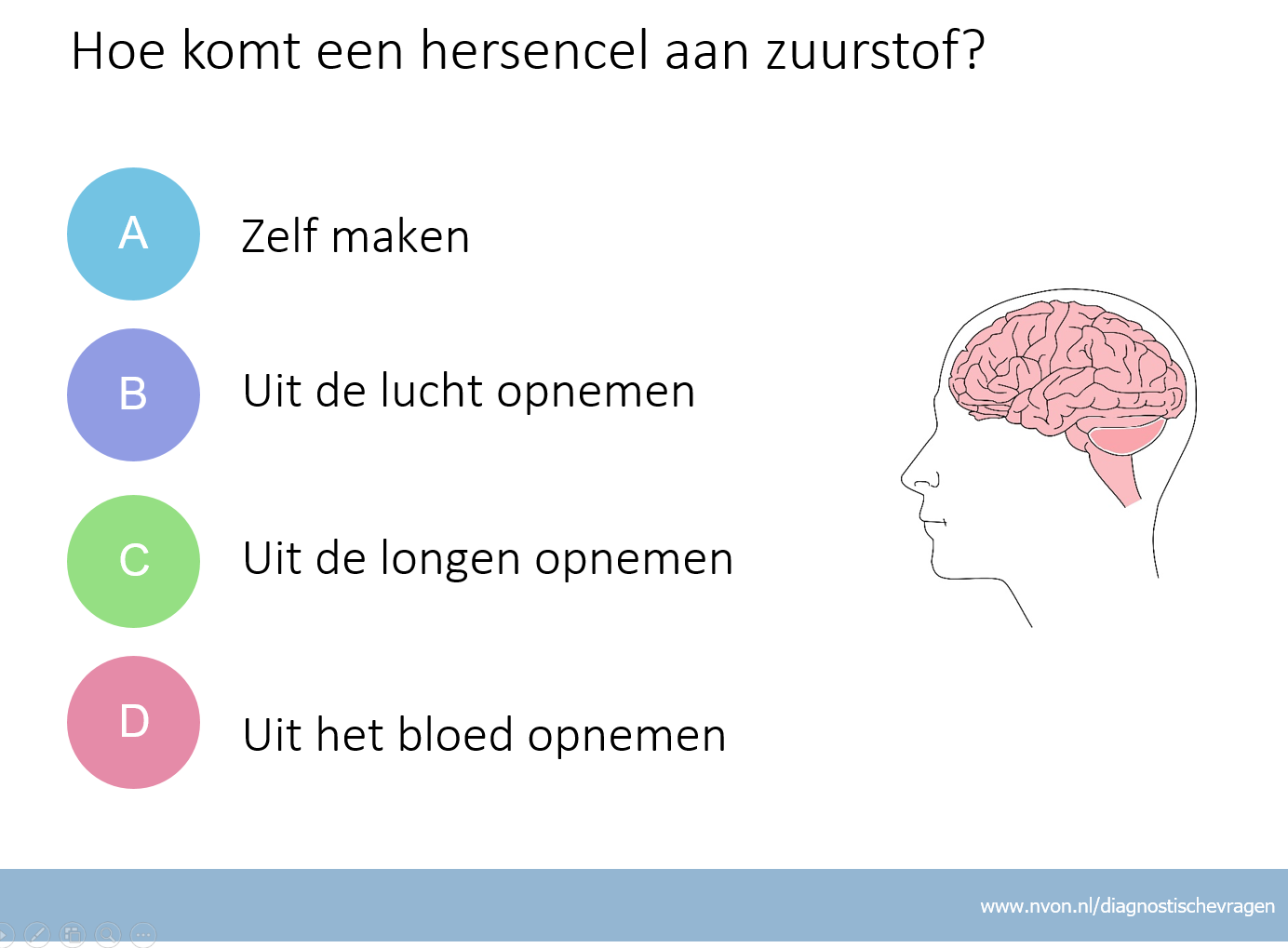 [Speaker Notes: Deze workshop zoomen we in op één tool die wijzelf laagdrempelig en erg nuttig vinden]
Ervaar het zelf
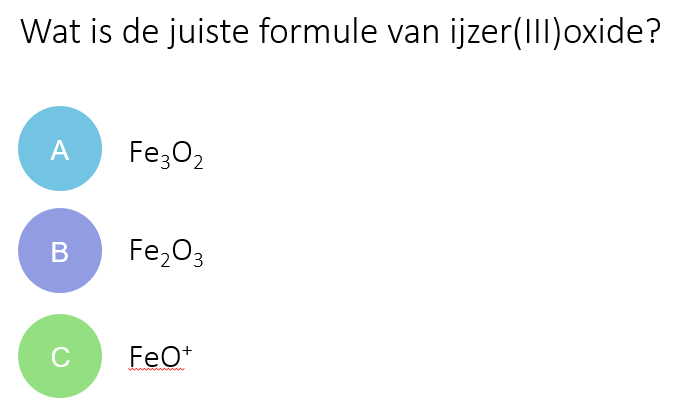 [Speaker Notes: Frode neemt over, ervaar zelf de inzet in je les

A: misvatting: de (III) in de naam ijzer(III)oxide geeft het aantal ijzerionen aan (of leerlingen passen de verhouding 2:3 verkeerd toe)
B: goede antwoord: de III in de naam ijzer(III)oxide geeft de lading van het ijzerion aan (en dus komt het in verhouding 2:3 voor met het oxide-ion, met lading 2-)
C: misvatting: je hebt een ion met lading 3+ en een ion met lading 2- , dus je komt in totaal op een lading van 1+ uit]
Je zit na te kijken en …
[Speaker Notes: Ik heb het nog zó gezegd. dat frustrerende gevoel dat lln nog steeds een bepaald onderwerp niet lijken te snappen. 
Hoe komt het toch dat ze dit zo moeilijk leren? En wat ik er aan doen om dit beter te maken?]
Leren is een grillig proces
[Speaker Notes: Er ontstaat verkeerd begrip en dit wil je snel zichtbaar maken.

Een diagnostische vraag is zo ontworpen dat je veelvoorkomende misvattingen snel zichtbaar kunt maken]
Wat is een misvatting? En waarom zijn ze zo hardnekkig
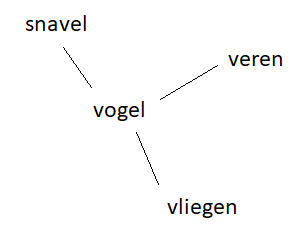 [Speaker Notes: Er is nog veel over hersenen wat we nog niet weten maar het lijkt erop dat kennis in netwerken wordt opgeslagen, kennisschema’s. 
Bij een misvatting is er sprake van foute voorkennis. Een bestaande connectie / associatie is moeilijk te verwijderen. Daardoor zijn misvattingen erg hardnekkig en blijven ze terugkomen]
Bij welke groep van de gewervelden hoort dit dier?
A vissen – B amfibieën – C reptielen – D vogels – E zoogdieren
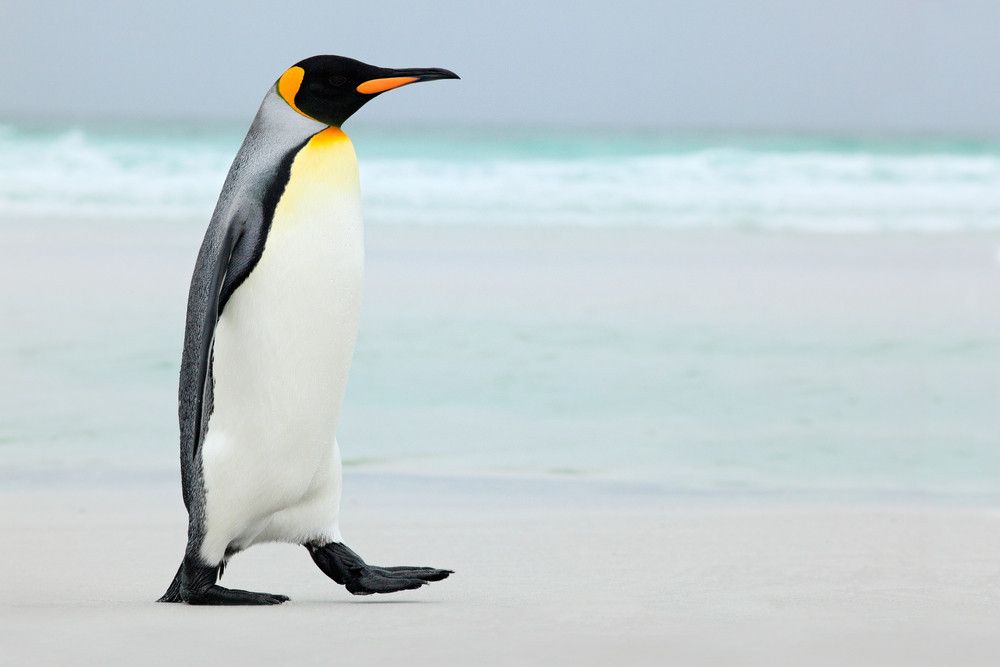 Diagnostische vraag creëert cognitieve dissonantie, wat aanzet tot het aanpassen van het schema
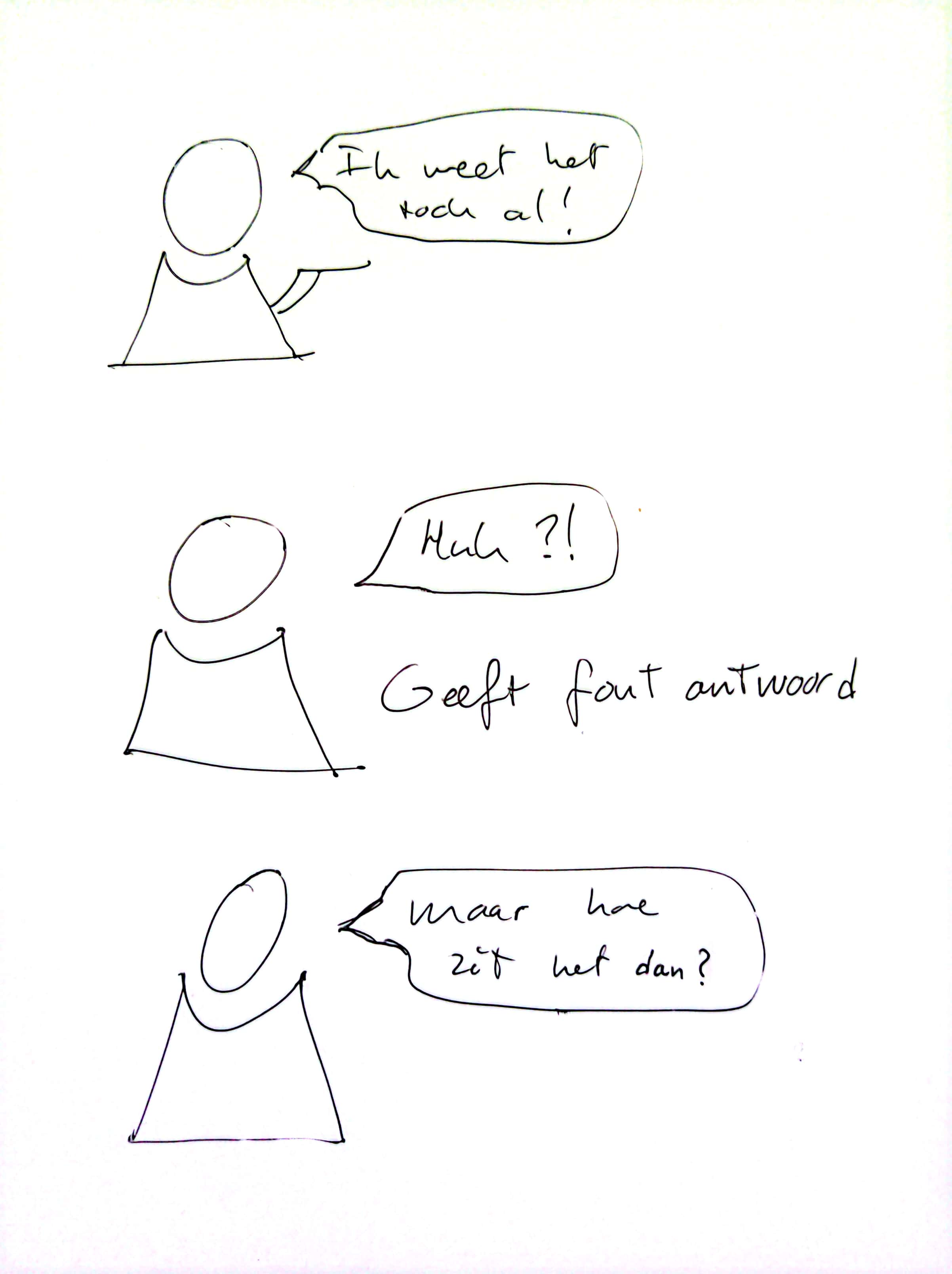 Leerling dénkt dat hij het al weet en gaat niet zelf op zoek naar het goede antwoord
[Speaker Notes: Denken dat je het weet zorgt voor passiviteit, geen noodzaak beter te studeren.]
Focus!
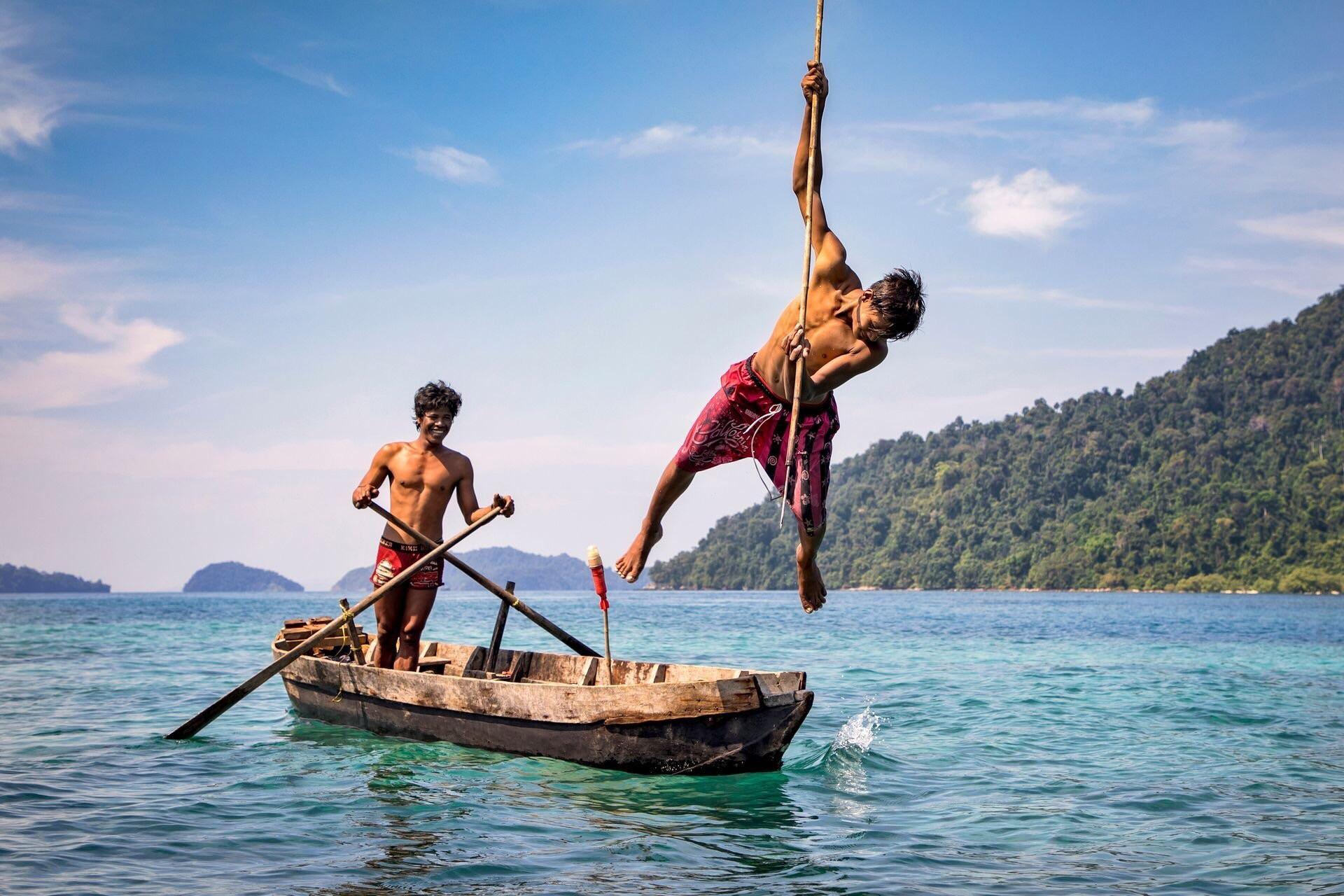 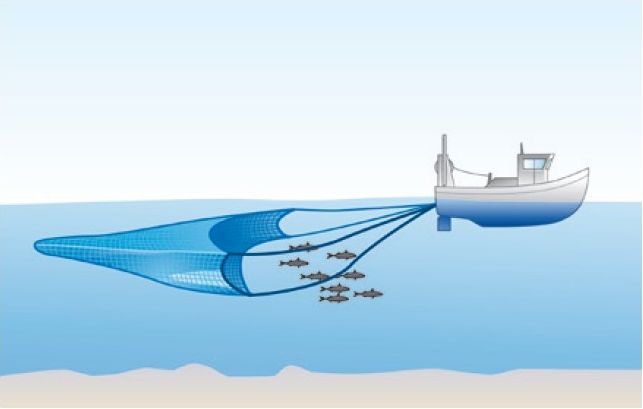 Je zet een diagnostische vraag formatief in wanneer
het niet mee weegt in de beoordeling van een leerling
alle leerlingen betrokken en actief  aan de slag zijn
je de uitkomst gebruik voor het vervolg van je les
je het begrip van het leerdoel test
alle bovenstaande antwoorden zijn correct
Je zet een diagnostische vraag formatief in wanneer
het niet mee weegt in de beoordeling van een leerling
alle leerlingen betrokken en actief  aan de slag zijn
je de uitkomst gebruik voor het vervolg van je les
je het begrip van het leerdoel test
alle bovenstaande antwoorden zijn correct
[Speaker Notes: Gedachten: hier gaan we wel vragen en discussie over krijgen. Bij formatief handelen doe je ze namelijk alle 4. Toch staat bij het formatief gebruiken van een vraag centraal wat je in de les met de uitkomst doet. Alle andere 3 doe je namelijk elke keer als je een gewone vraag aan de klas stelt en iedereen doet mee, ook heel nuttig, doe ik heel vaak maar niet formatief. Pas als je de informatie gebruikt voor een beslissing, is het formatief handelen. 

Het gesprek na het stellen van een diagnostische vraag is vaak heel interessant want je krijgt veel scherper hoe leerlingen over iets denken. De discussie na deze vraag is daar een mooi voorbeeld van. Denkbeelden komen naar voren en worden besproken.]
5 gouden regels volgens Barton
Eenduidige, gesloten vraag
Bevraagt één concept
Snel te beantwoorden
Foute opties geven informatie over denkwijze leerling
Niet mogelijk met de verkeerde strategie op juiste antwoord te komen
[Speaker Notes: Wat onderscheidt het van een gewone meerkeuzevraag?
Hij is met opzet zo ontworpen dat je snel een veelvoorkomende misvatting kunt blootleggen
Het helpt je op in de les een geïnformeerde beslissing te maken over de volgende activiteit.
Het is een specifieke tool met een specifiek doel. (geen 1000 dingen doekje)]
Voorbeelden biologie
Voorbeelden van wisselende kwaliteit
Bespreek samen welke je het beste vindt en waarom.
Benoem aan welke criteria de minder goede voorbeelden niet voldoen.
Verbeter de vragen zodat ze wel aan de criteria voldoen.
5 gouden regels volgens Barton
Eenduidige, gesloten vraag
Bevraagt één concept
Snel te beantwoorden
Foute opties geven informatie over denkwijze leerling
Niet mogelijk met de verkeerde strategie op juiste antwoord te komen
[Speaker Notes: Nabespreken voorbeelden]
Zelf aan de slag!
[Speaker Notes: Maak met flippity willekeurige duo’s en plak die hier.

Werkblad uitdelen.]
Terugkoppeling
[Speaker Notes: Bespreek ervaringen en deel een aantal vragen plenair

Sofie neemt over, bruggetje: Het is moeilijk om een goede vraag te maken, zou het niet fijn zijn als we goede vragen verzamelen op één plek!]
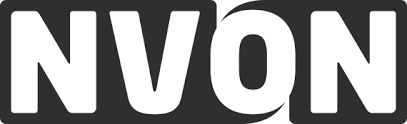 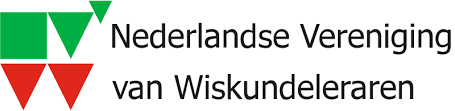 Diagnostische vragen project
Beschikbaar maken van kennis rondom veel voorkomende misvattingen
Diagnostische vragen van hoge kwaliteit ontwikkelen
Onderzoek naar veelvoorkomende misvattingen
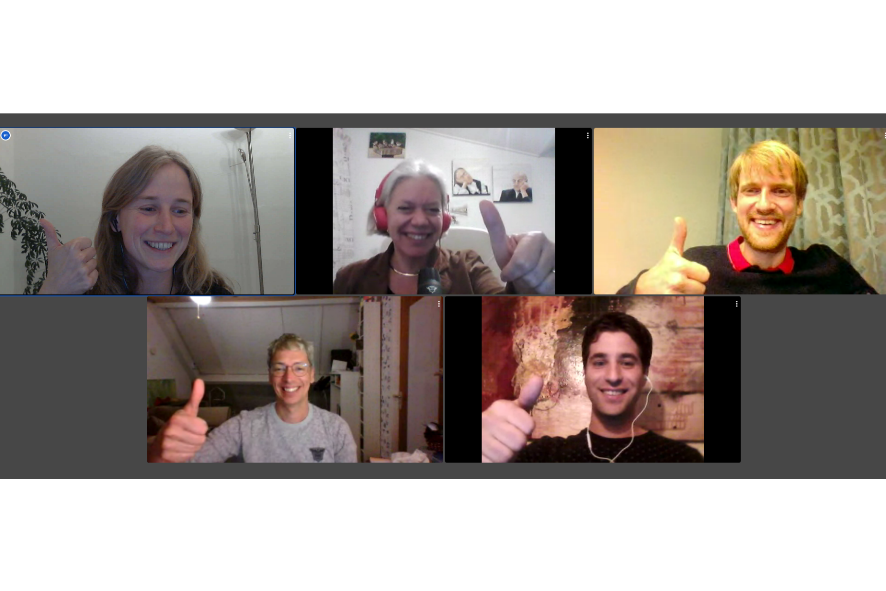 https://www.nvon.nl/diagnostischevragen
Contact: diagnostischevragen@nvon.nl
[Speaker Notes: Zou het niet mooi zijn als er een kennisbank is met diagnostische vragen?]
Feedback en afsluiting
Feedback workshop
Tops en tips voor Frode en Sofie

Lever je vraag in
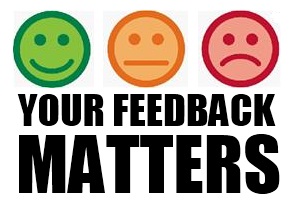 e-mail: num@regiuscollege.nl
e-mail: s.faes@heerbeeck.nl
LinkedIn: https://nl.linkedin.com/in/sofie-faes-52426551
Boektips
Formatief handelen		Evidence informed lesgeven
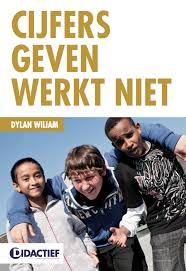 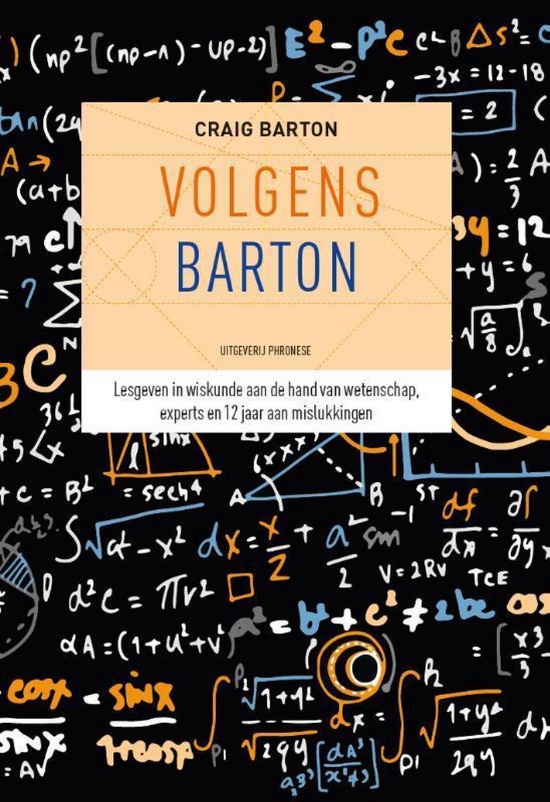 [Speaker Notes: Dit zijn mijn aanraders aan het publiek, heb jij anderen?]